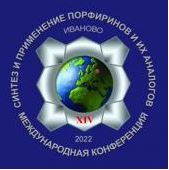 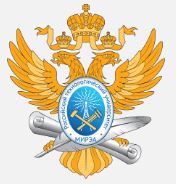 XIV Международная конференция «Синтез и применение порфиринов и их аналогов» (ICPC-14)
Bacteriochlorins modified by organometallic compounds as combined action agents
Тихонов С.И., Демчук Н.Ю., Фадеева А.Д., Грин М.А.2022
1
Комбинированная терапия
800 nm
Tumor
PDT efficiency
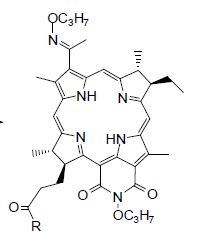 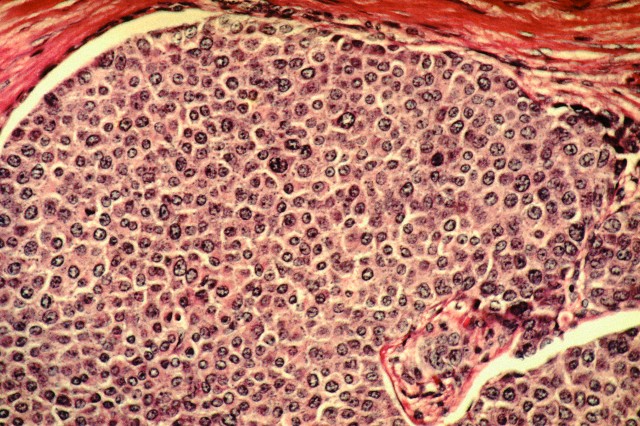 PS
PS
ROS
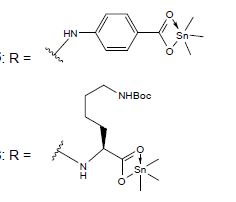 CTagent
PDT efficiency
ROS
CTagent
ROS
AntioxidantDefense system
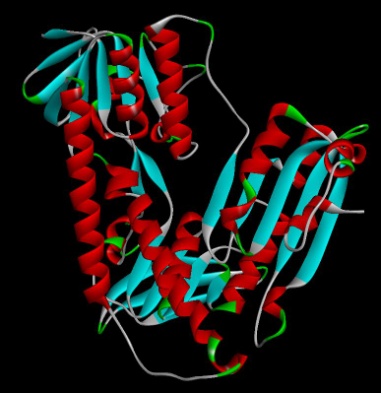 ADS
2
Химиотерапевтические агенты
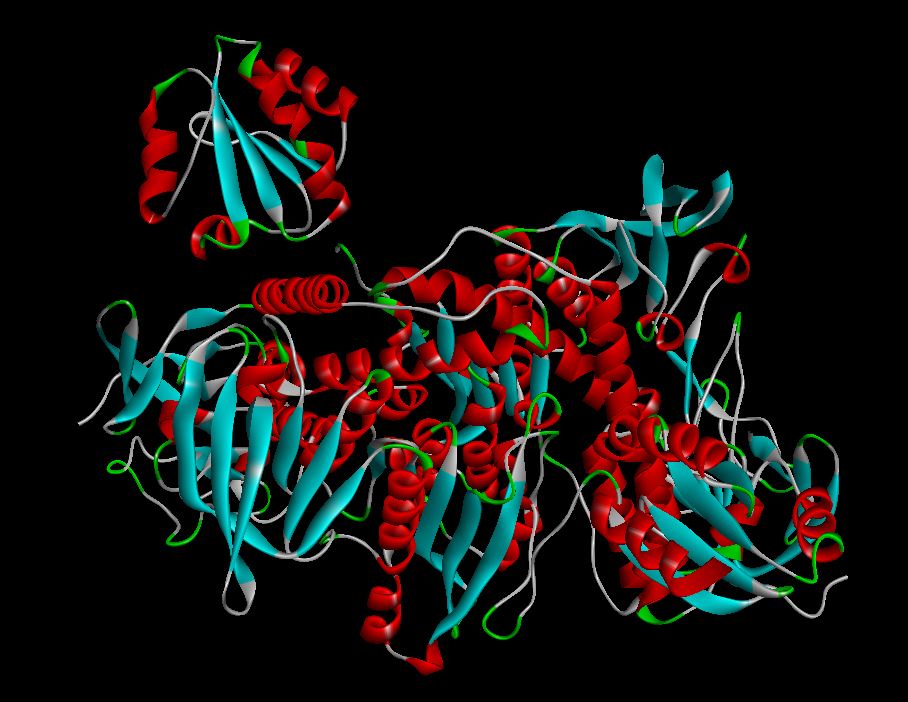 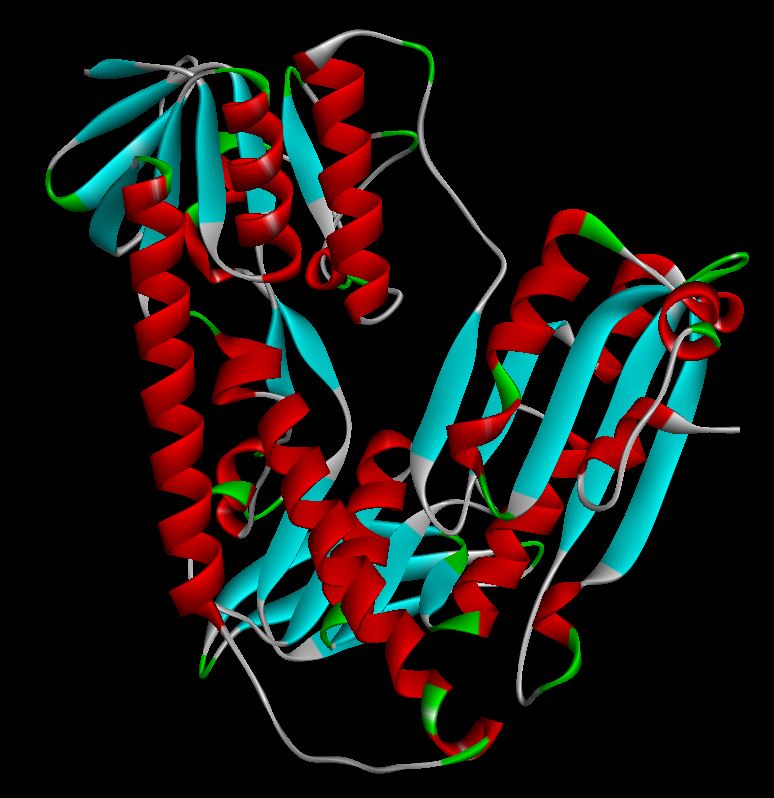 Множество возможных мишеней
ООС
Глутатионовая АС 
GSH, GR
Тиоредоксиновая АС 
Trx, TrxR
ДНК
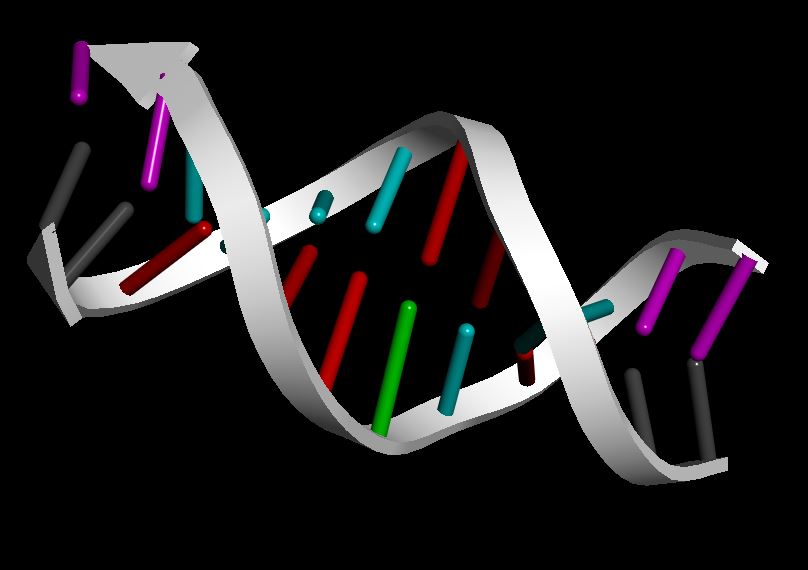 3
Муки выбора
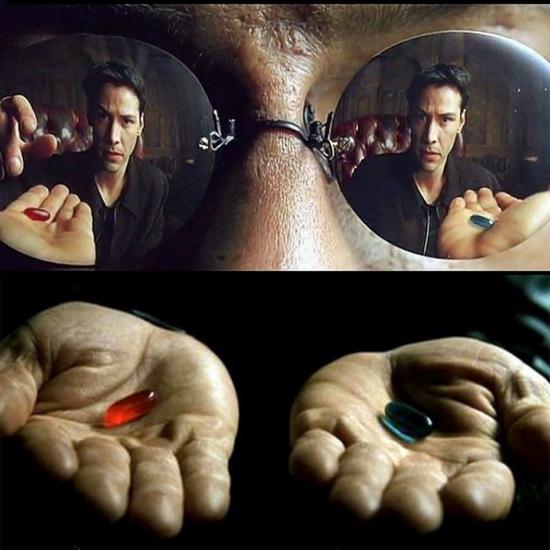 Выбор оловоорганических соединений
Выбор аминокислот
Выбор ФС
4
Гадание на цифровой гуще
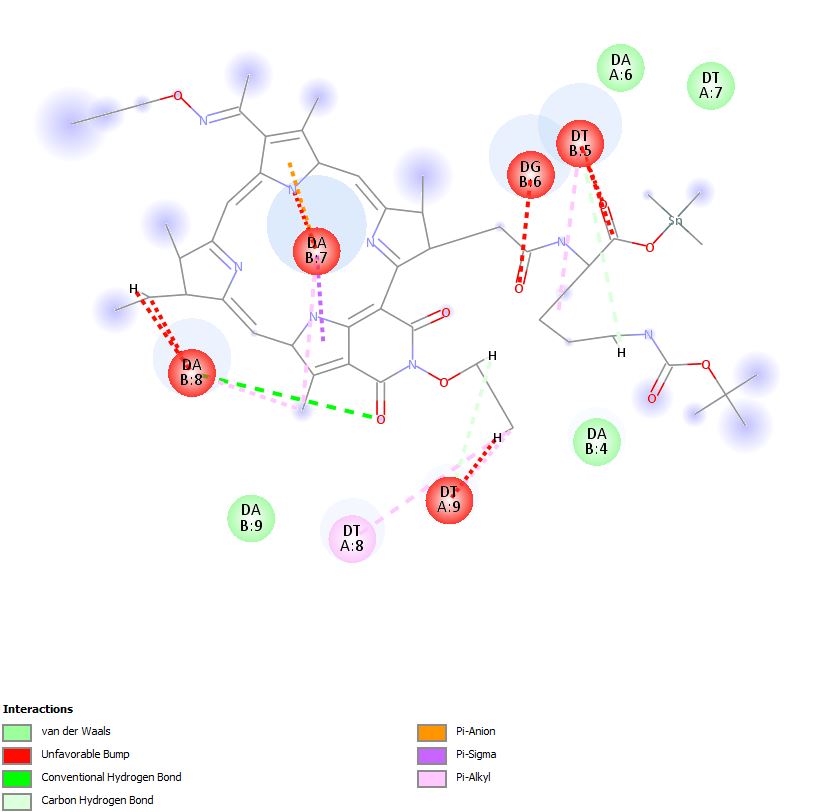 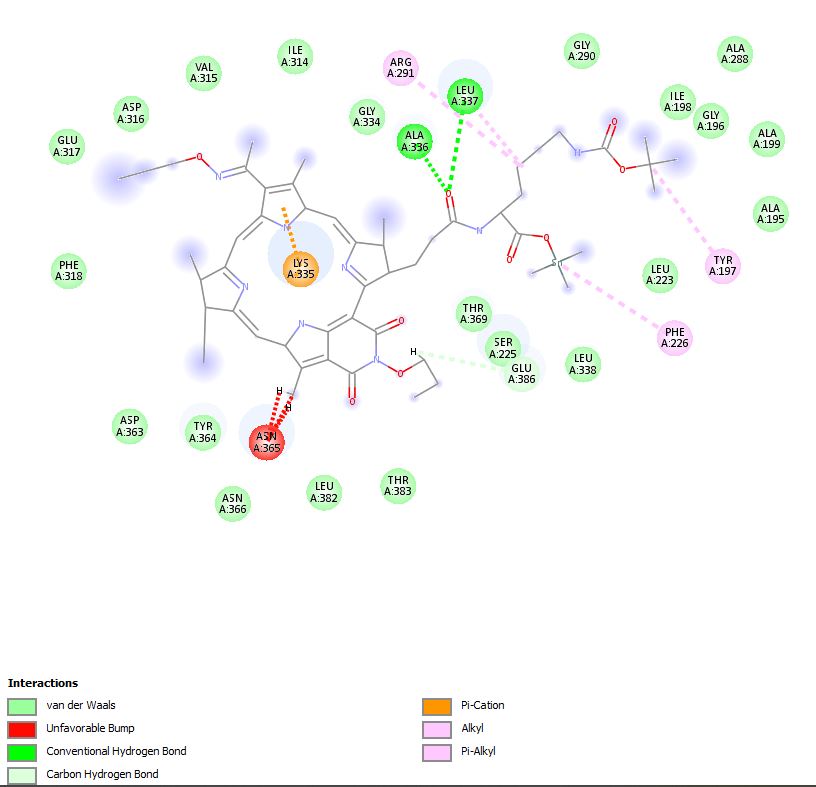 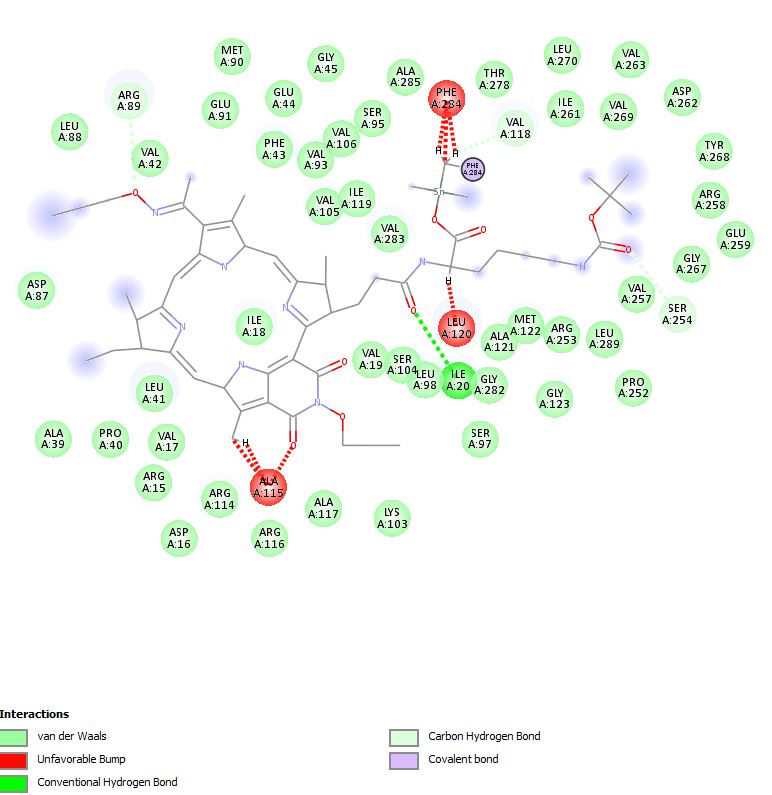 5
Немного химии
In vitro
Хроматография
Масс, ИК, ЯМР, флуоресценция
DNA-binding
test
4
5/6
2/3
6
In vitro & binding
Комбинированное действие: темновая токсичность и ФДТ
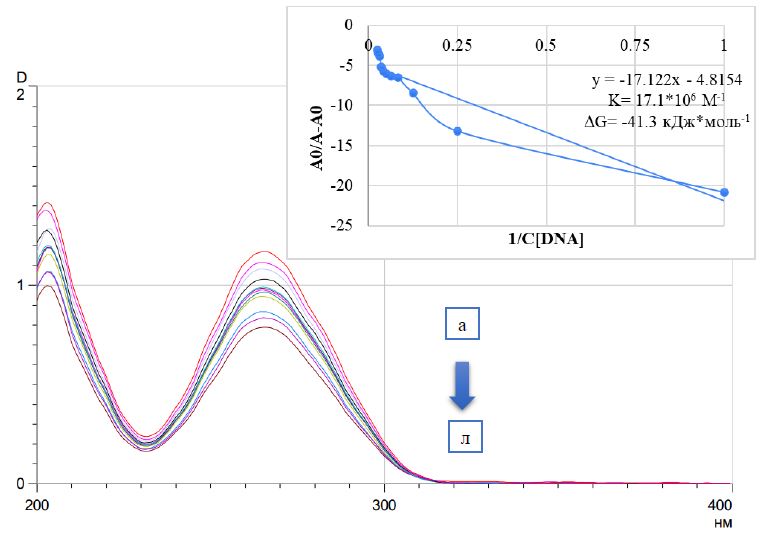 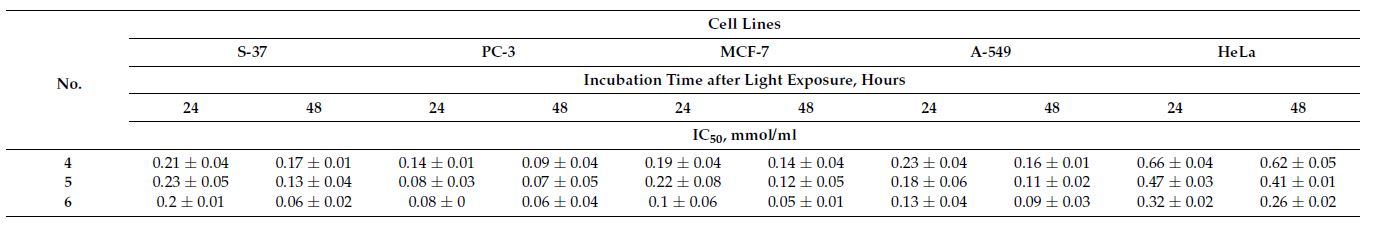 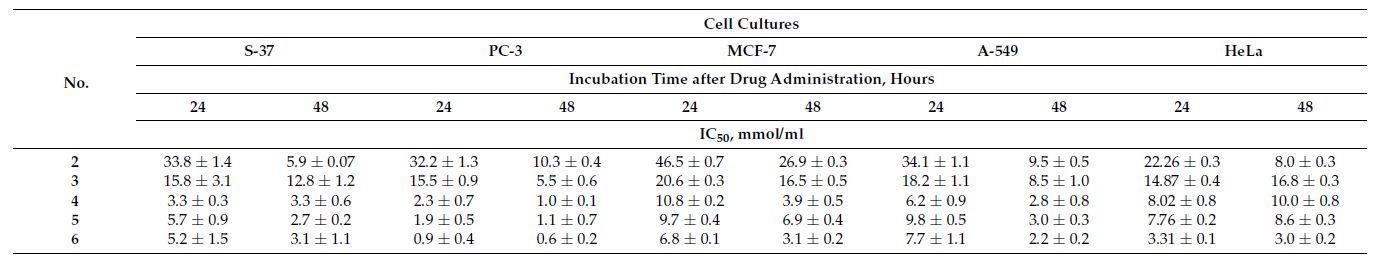 Подробнее в публикации:
Tikhonov, S.; Ostroverkhov, P.; Suvorov, N.; Mironov, A.; Efimova, Y.; Plutinskaya, A.; Pankratov, A.; Ignatova, A.; Feofanov, A.;
Diachkova, E.; et al. Tin Carboxylate Complexes of Natural Bacteriochlorin for Combined Photodynamic and Chemotherapy of Cancer. Int. J. Mol. Sci. 2021, 22, 13563. https://doi.org/10.3390/ijms222413563.
7
НЕОжиданный поровот
Результаты исследования внутриклеточного распределения
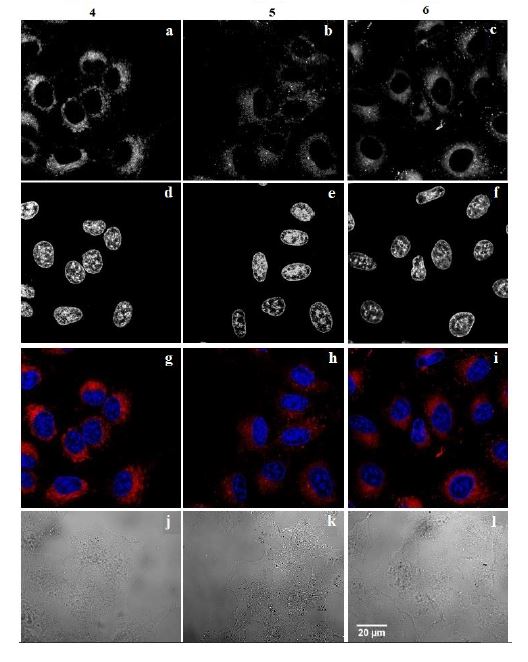 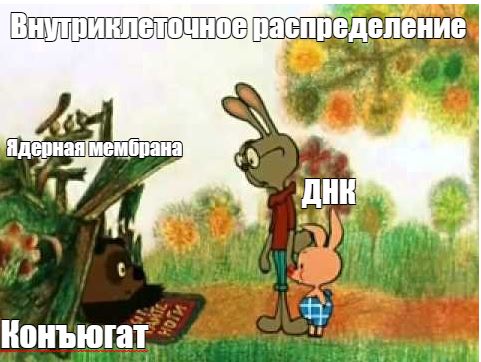 Однако связь с ДНК возможна и вне ядра
8
По некоторым данным ФС способны проникать в  ядро:
Zhao, Y.M.; Lu, Q.Q.; Yao, S.; Su, H.F.; Liu, H.J.; Wang, Z.J.; Wu, F.S.; Wang, K. N-Methylpyridylporphyrin tailed with folate
conjugate as a potential lysosomal-targeted photosensitizer: Synthesis, dna interaction, singlet oxygen and subcellular localization.
J. Porphyr. Phthalocyanines 2019, 23, 679–684.
Еще немного химии
9
10
8,11,12
9
7
В поисках истины
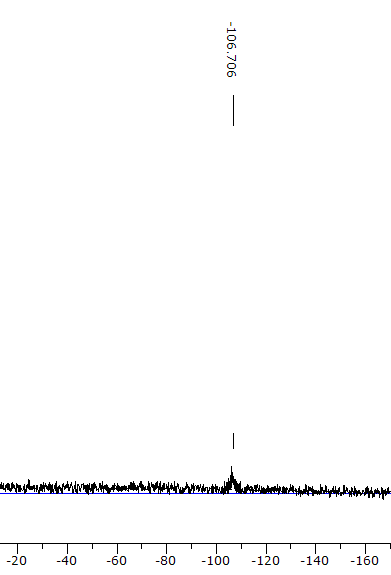 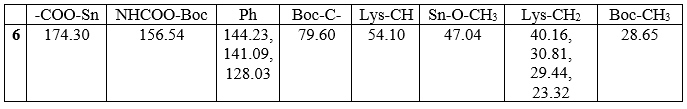 (-106.706)  К.Ч. Комплекса = 5
Расшифровка 13С-ЯМР спектра комплекса
Фрагмент 119Sn-ЯМР
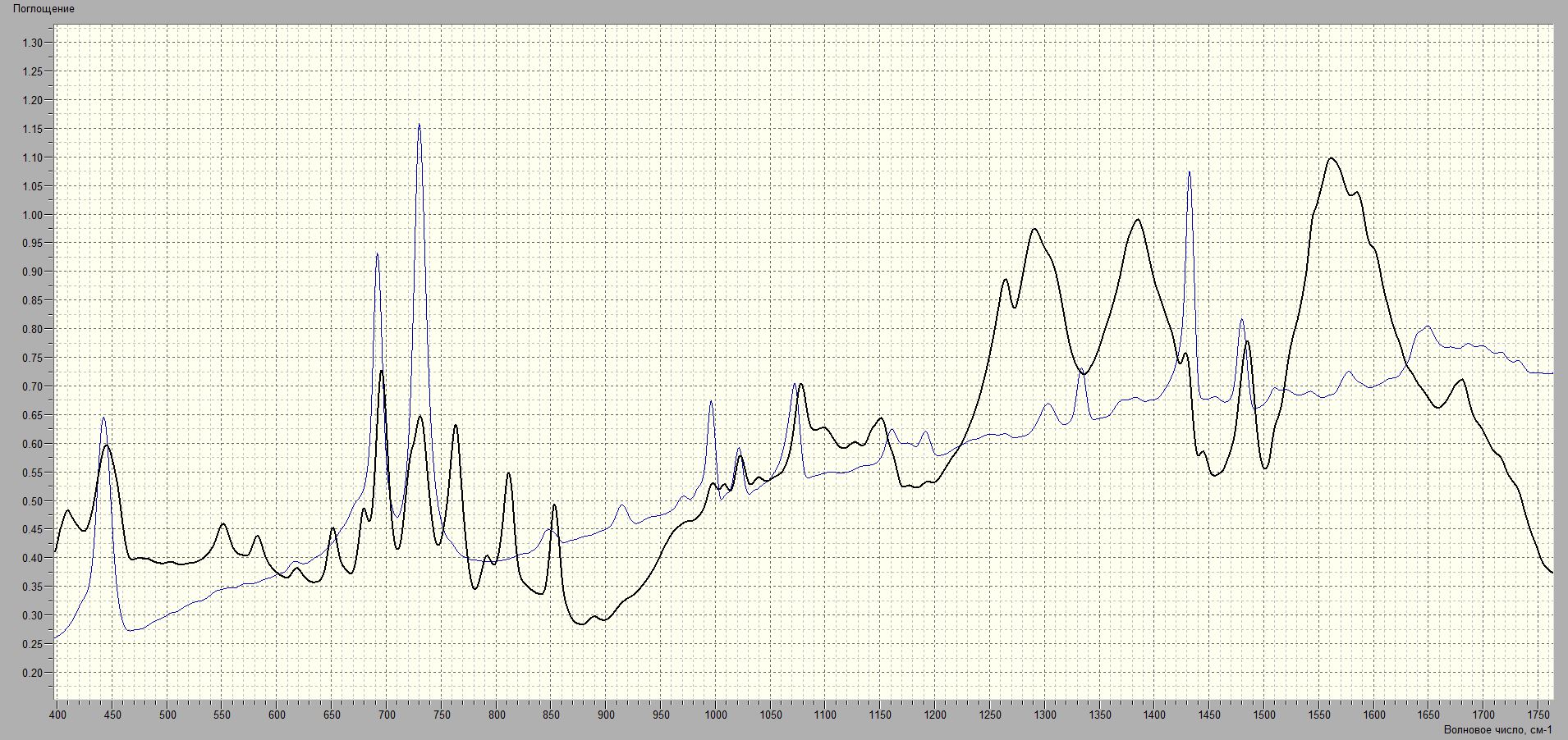 О-Sn
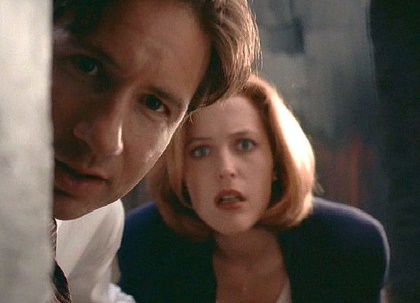 ИК спектр комплекса лизина и дифинилоловадихлорида
6
Суммируем результаты
11
Результаты докинга в потенциальные мишени
Перспективы
рН опухоли, глутатион, др. ферменты,
свет, АФК
Cleaveable-linker
CT agent
(TOC)
PSλ = 700-800 нм
Реконструкция структурына основе взаимодействий
Генерируемых сайтом связывания
Моделирование разрыва линкера в биологических средах
Подбор условий синтеза и выделения
Поиск структурных единиц с помощью методов in silico
Оптимизация 
Синтеза
Комплексов 
Олова
12
CyberChem 2077
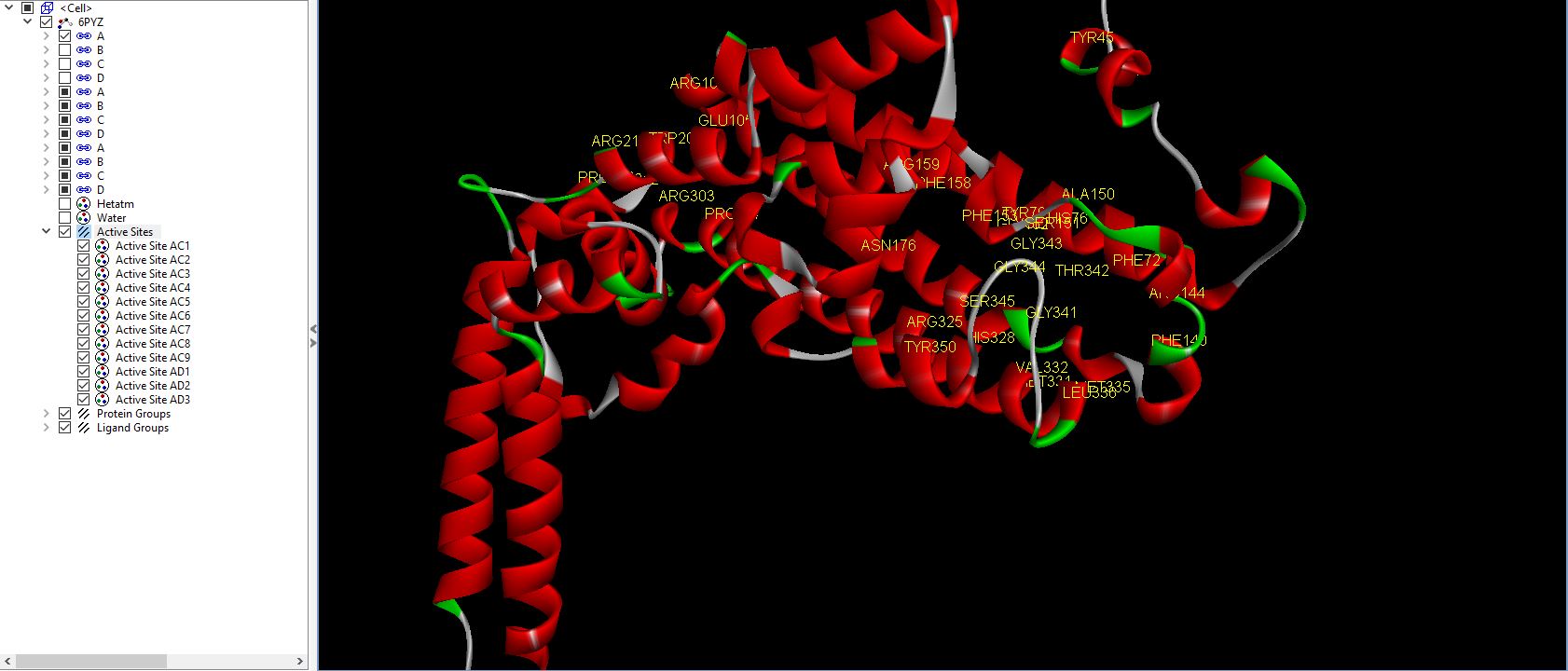 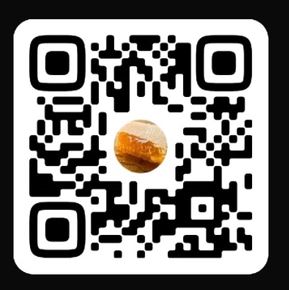 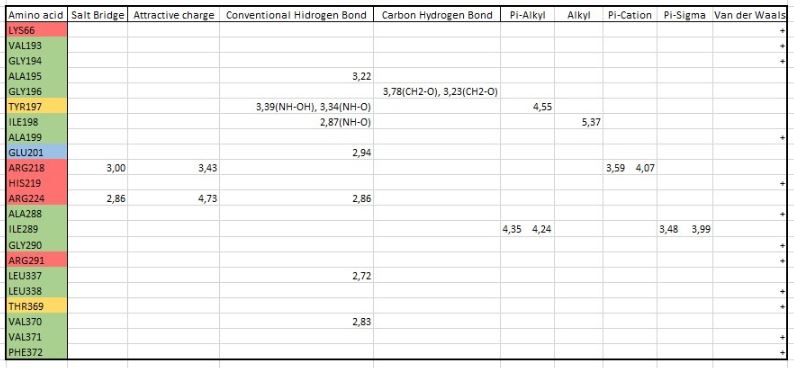 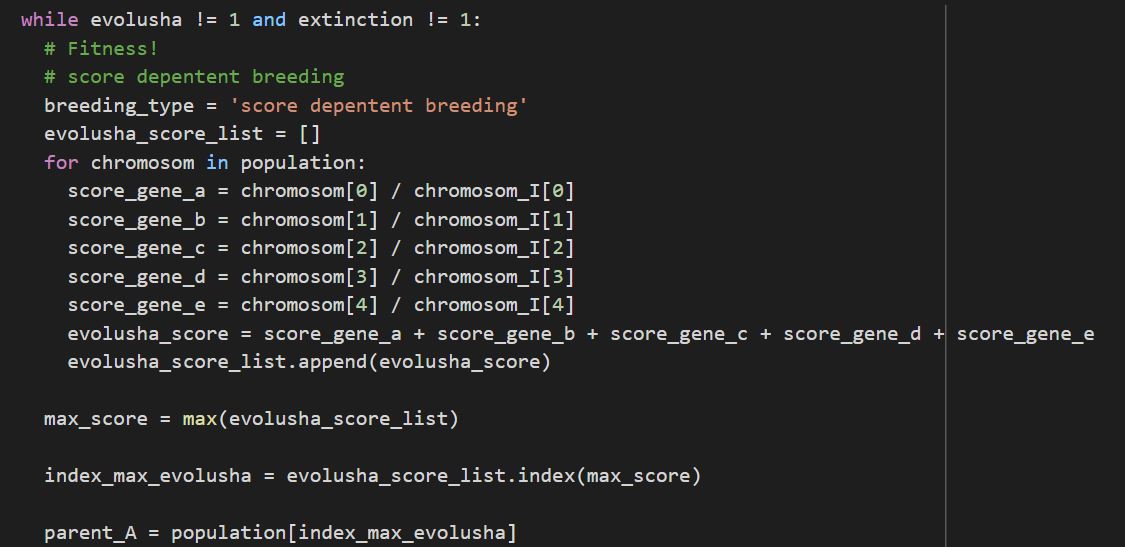 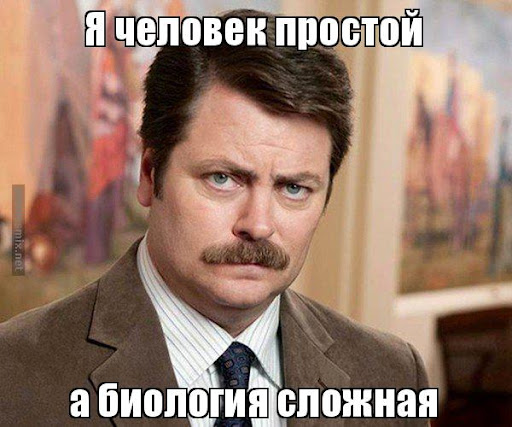 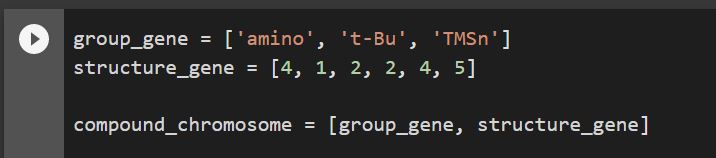 13
Генетический алгоритм
Не очень понятные картинки
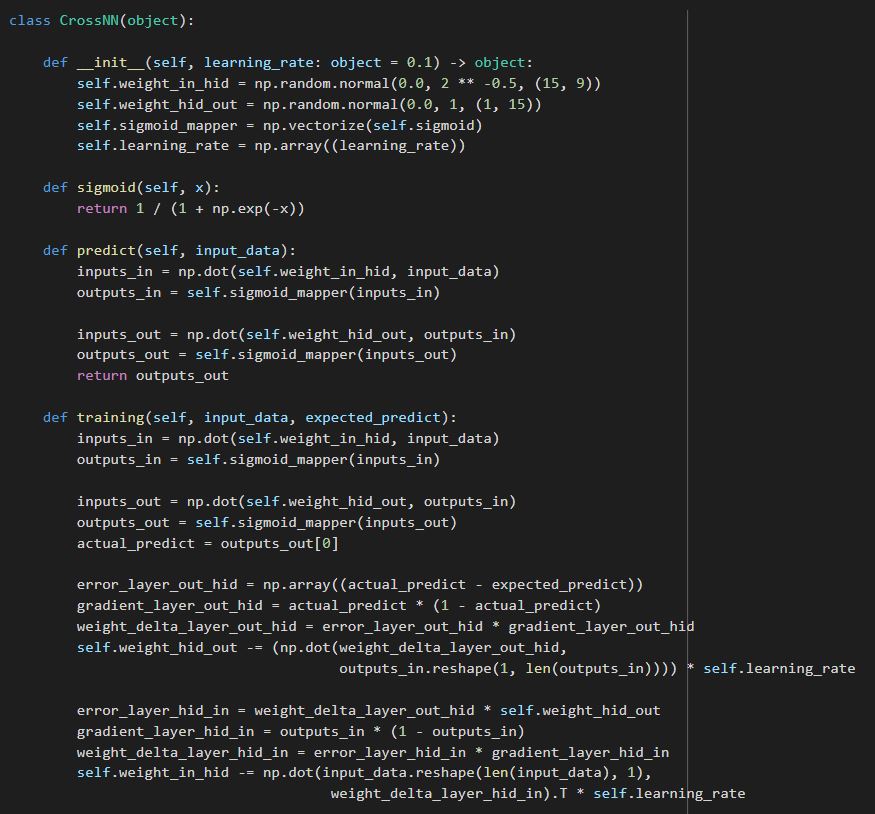 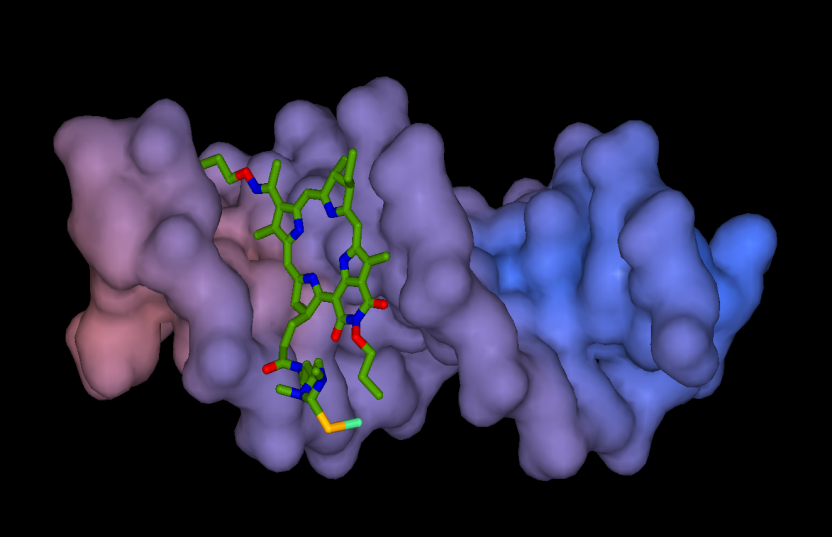 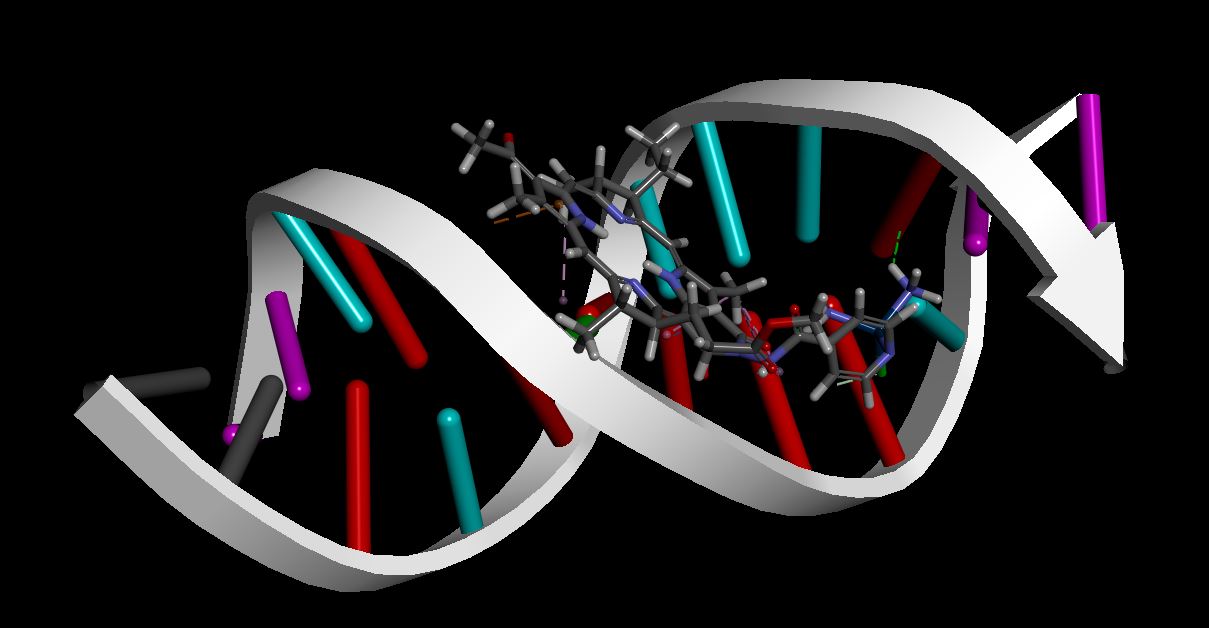 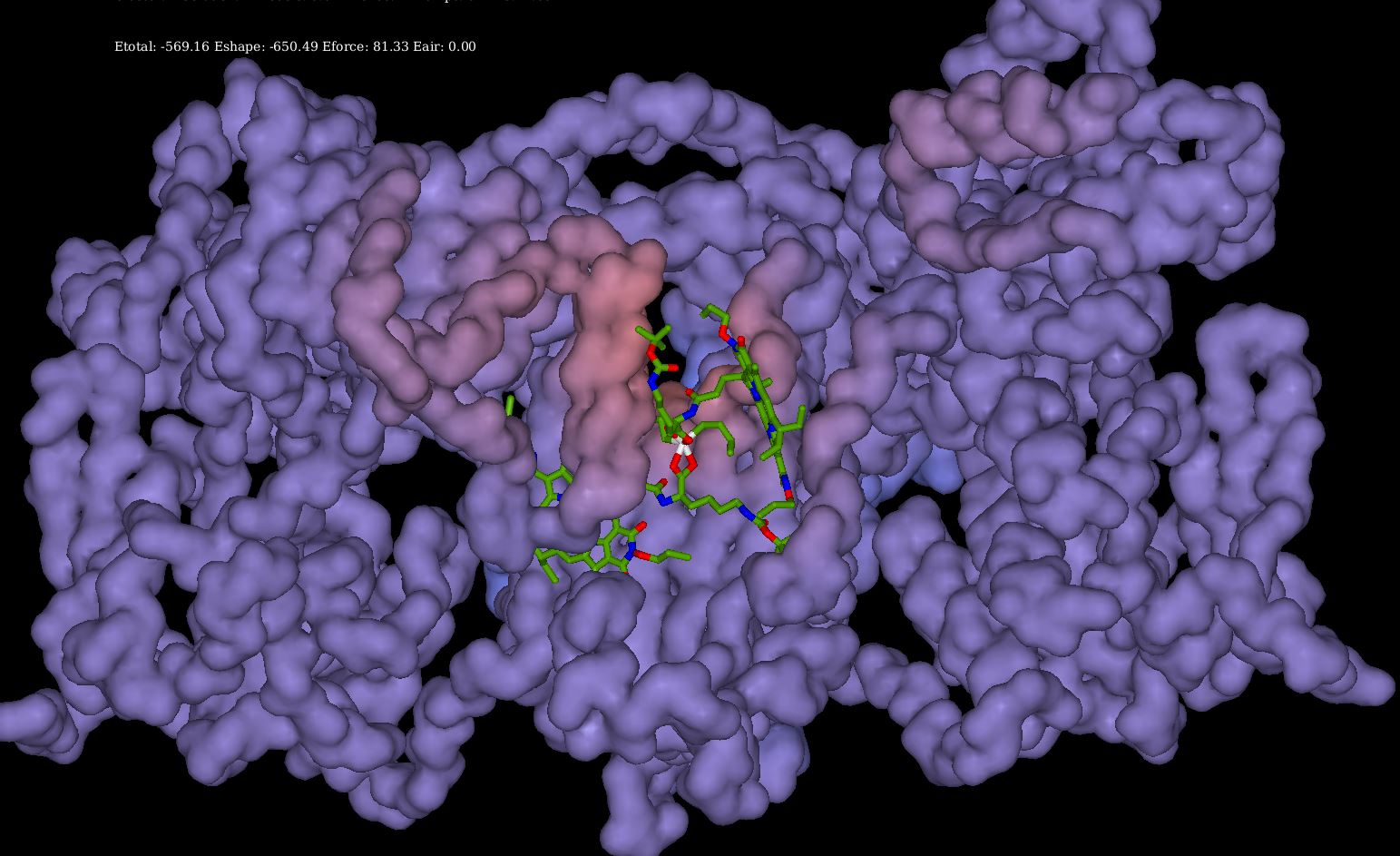 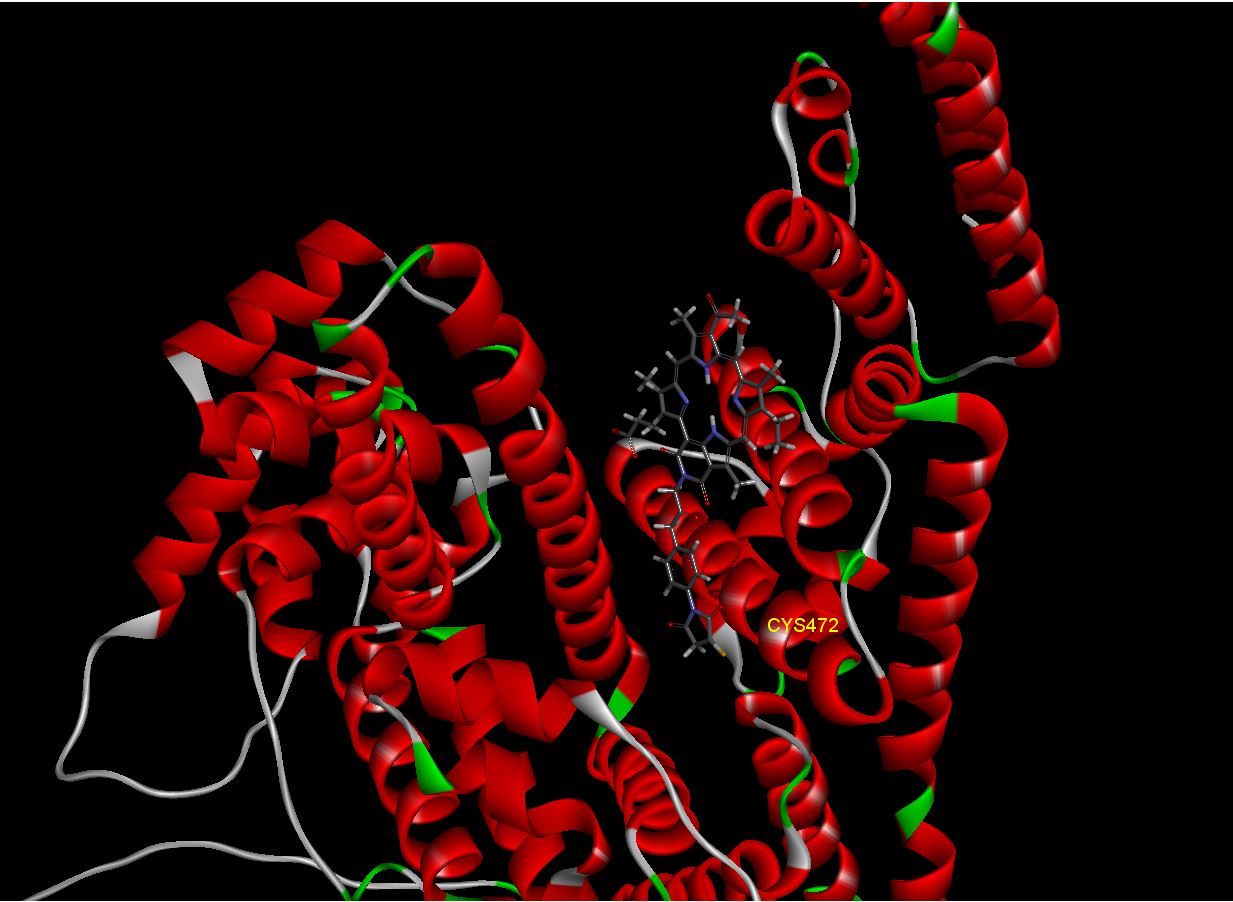 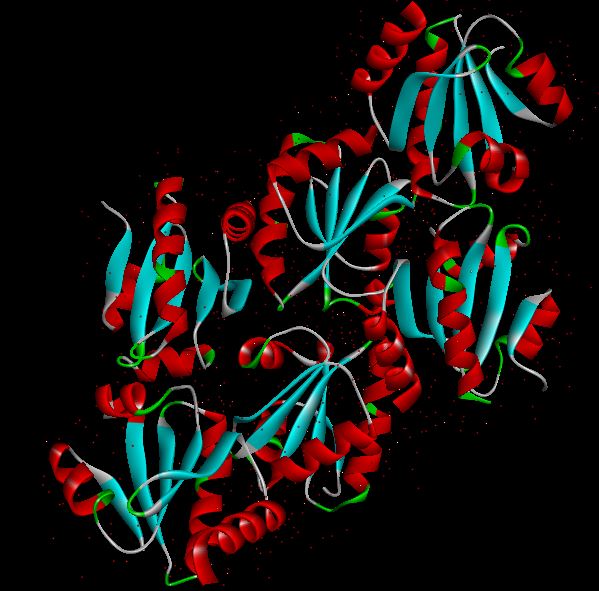 14
Спасибо за внимание
Make cyber honey

Тост:
Мудрец поискал
Лидерный ФС,
Перспективные ХТ агенты,
Комбинировать можно нужно!

Так выпьем же за Сочетание!
15
Результаты слепого докинга
Диаграмма взаимодействий соединения 9 с Trx по результатам слепого докинга
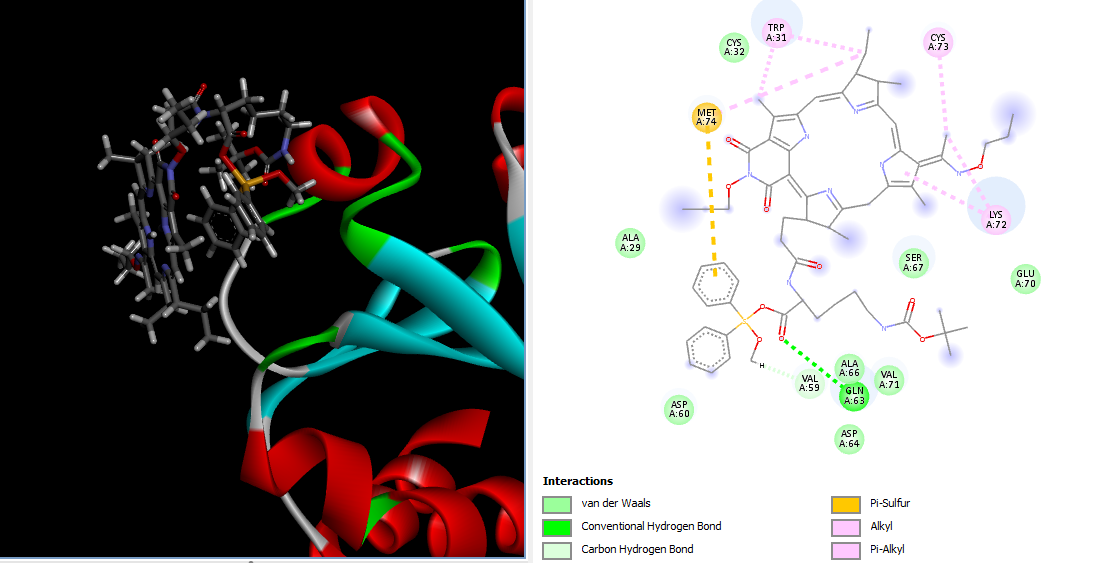 9
Результаты докинга в активный сайт
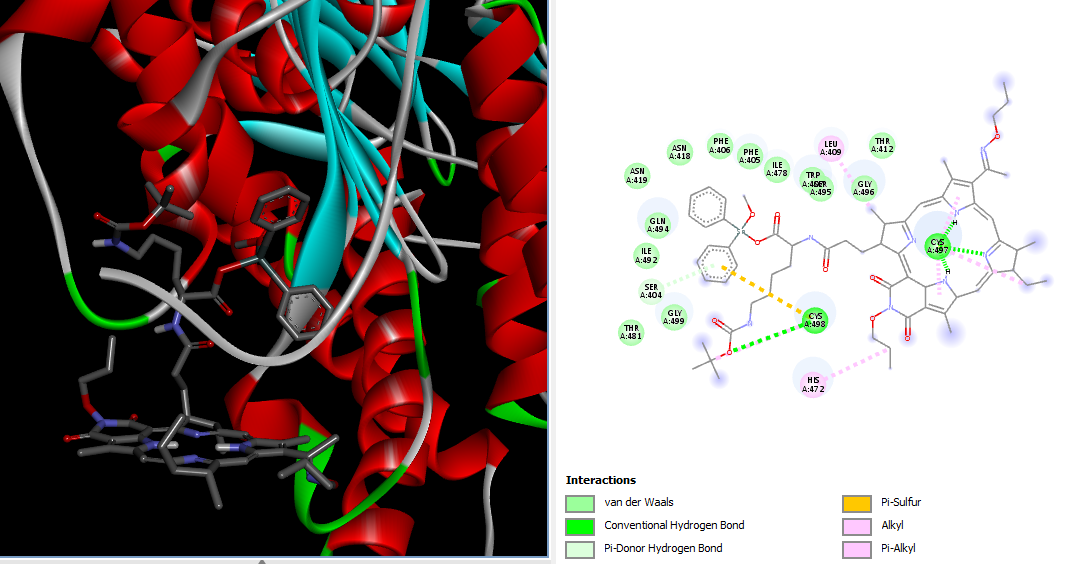 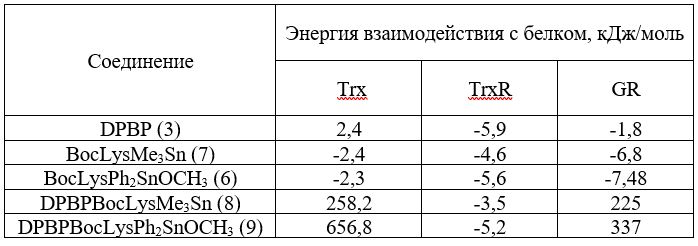 Диаграмма взаимодействий соединения 9 с TrxR по результатам докинга в активный сайт
10
Тест связывания ДНК
Уравнение Бенези-Хильдебранда:
где A0 и A - поглощение соединения и его комплекса с ДНК, εG и εH-G - коэффициенты поглощения соединения и комплекса соединения с ДНК, К – константа связывания.
Результаты теста связывания ДНК
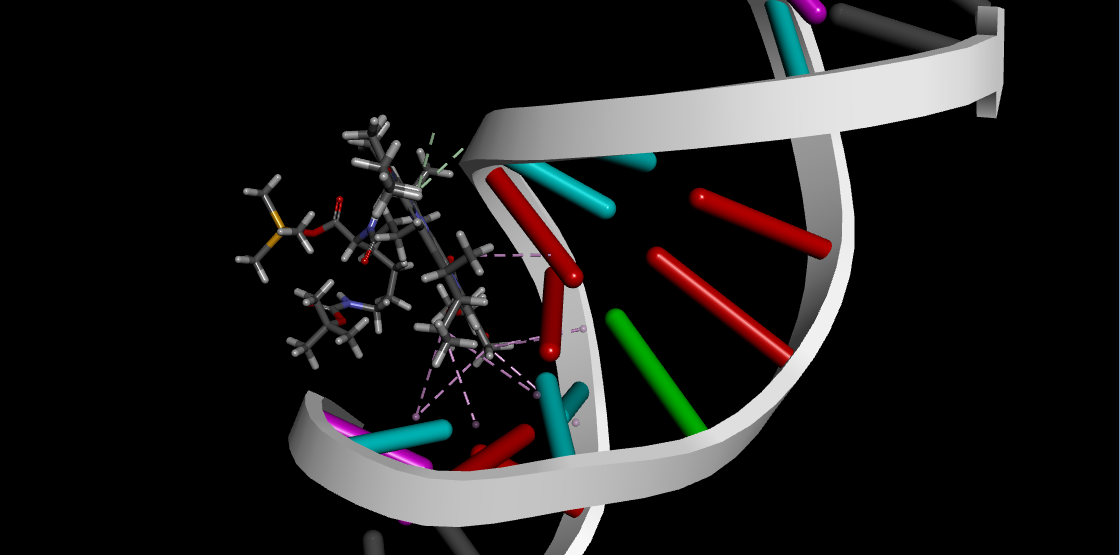 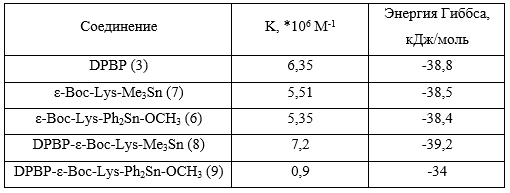 Результаты молекулярного докинга соединений (3), (5), (7)-(9) в ДНК 
(PDB ID: 1BNA) и ферменты АОС
15
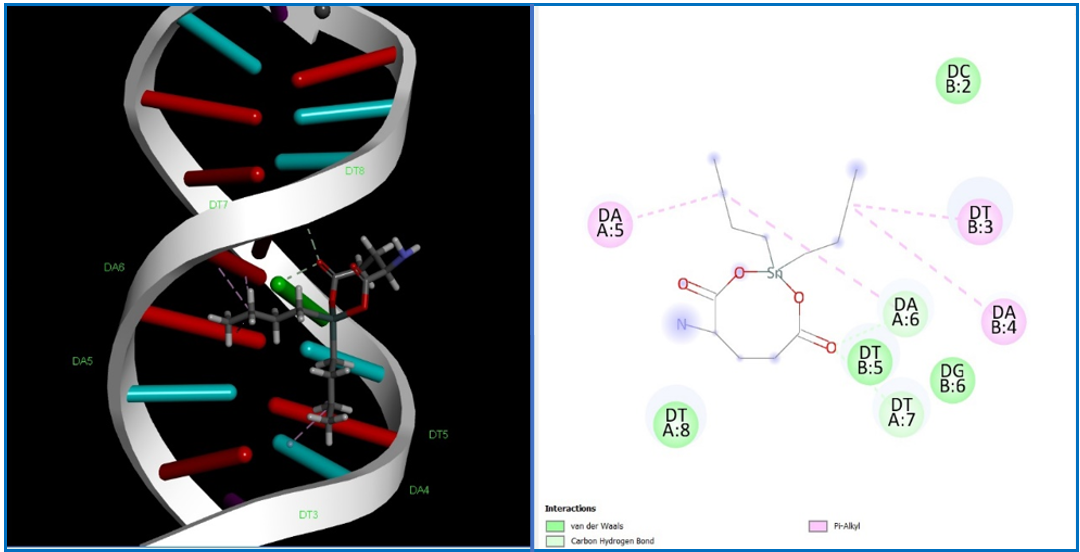 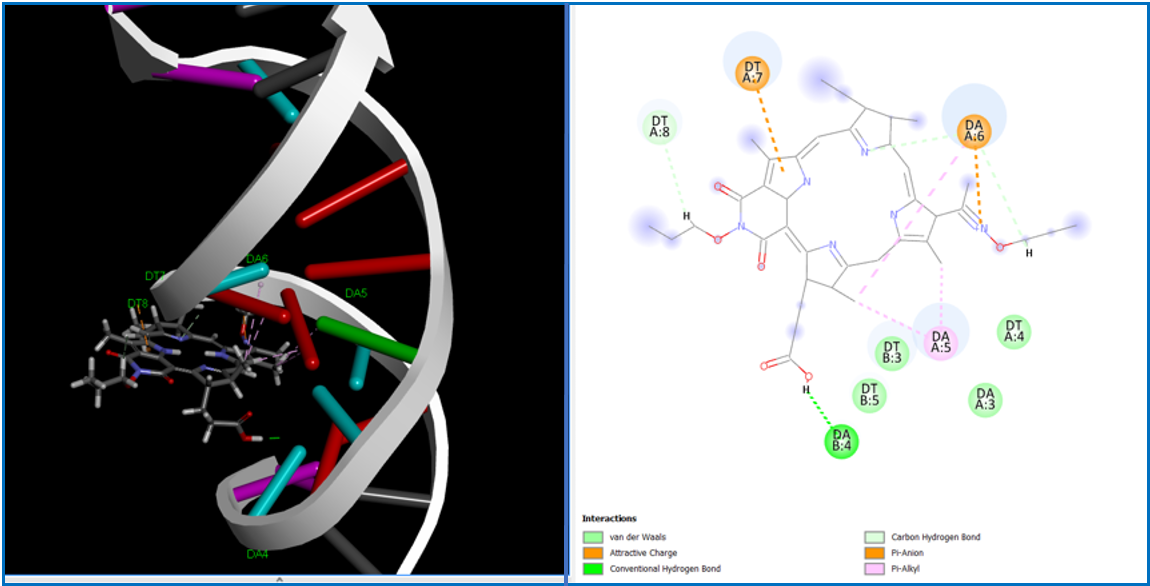 Результат «слепого» молекулярного докинга соединений (3), (5), (7), (8), (9) в ДНК.
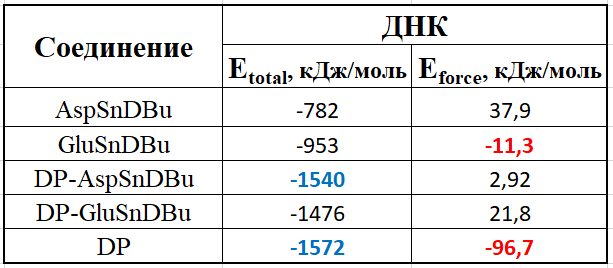 Молекулярный докинг выполнен с использованием программ Hex 8.0.0, Chimera 1.16. Визуализация результатов представлена с помощью BIOVIA Discovery Studio Visualizer 2021
Результаты молекулярного докинга соединений (3), (5), (7)-(9) в активный сайт ферментов АОС
16
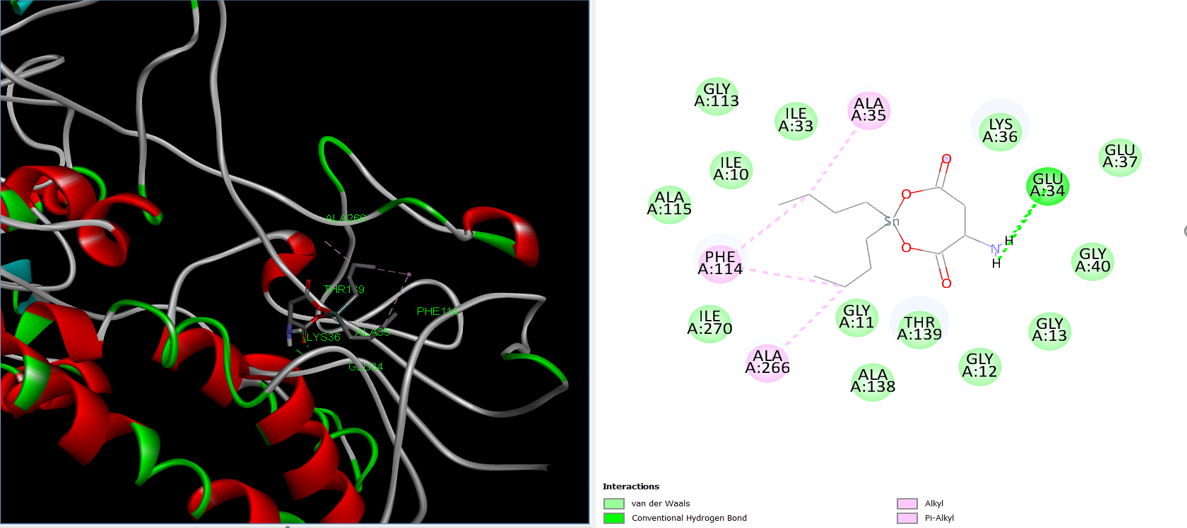 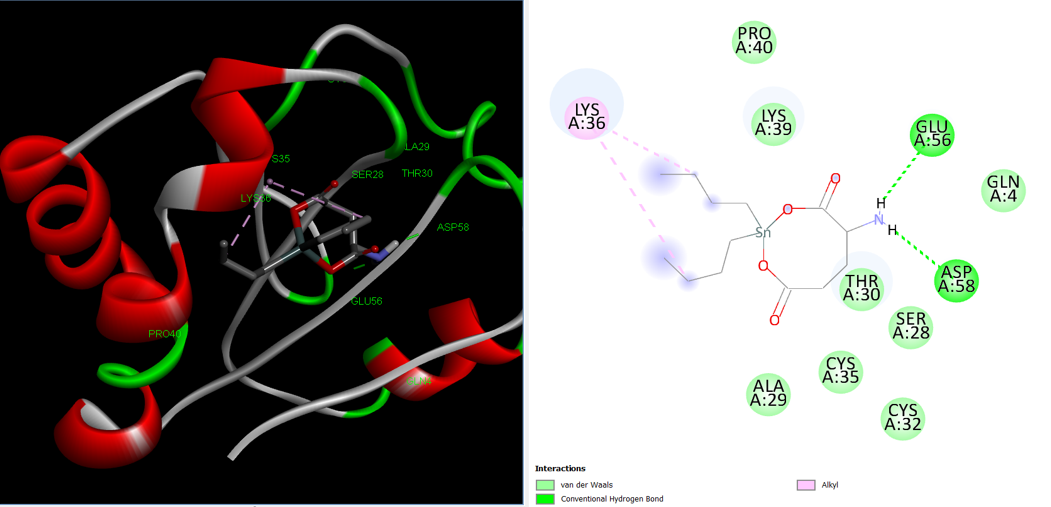 Результаты молекулярного докинга (5) в глутатион-редуктазу: 
GR (PDB ID: 1GER)
Результаты молекулярного докинга (7) в тиоредоксин: 
Trx  (PDB ID: 1ERT)
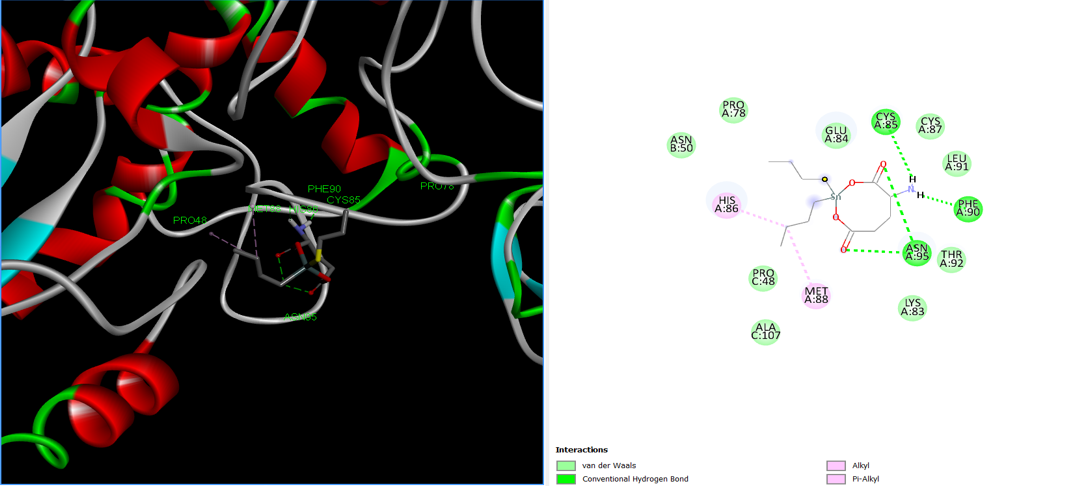 Результат молекулярного докинга соединений (3), (5), (7), (8), (9) в активный сайт белков антиоксидантной системы.
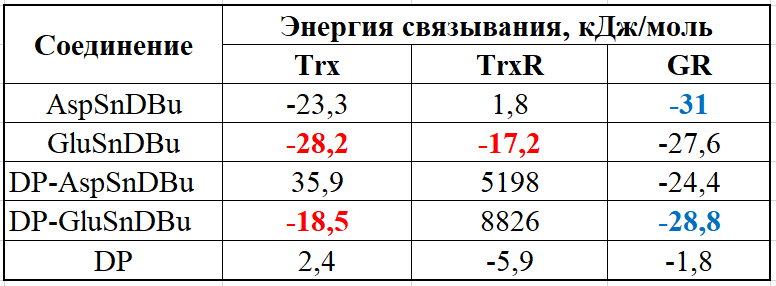 Результаты молекулярного докинга (7) в тиоредоксин-редуктазу: 
TrxR  (PDB ID: 3QFA)
Молекулярный докинг выполнен с использованием программ Hex 8.0.0, Chimera 1.16, MGL-Tools-1.5.7. Визуализация результатов представлена с помощью BIOVIA Discovery Studio Visualizer 2021
Тест на связывание ДНК с соединениями (3), (5), (7)-(9)
17
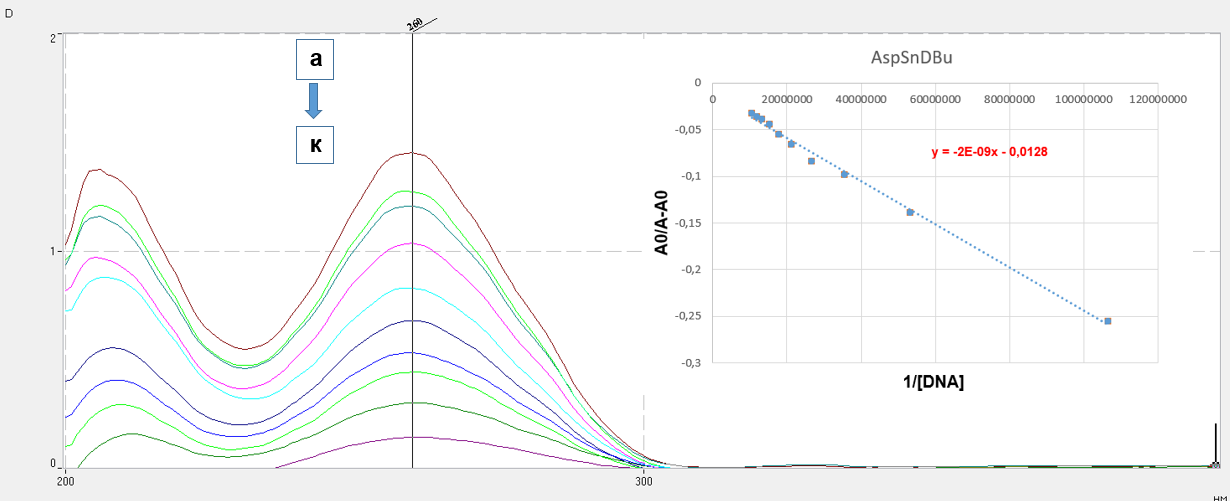 ЭСП исходного комплекса (5) (к) и в присутствии (а) 95 нМ ДНК, (б) 85 нМ ДНК, (в) 75 нМ ДНК, (г) 65 нМ ДНК, (д) 55 нМ ДНК, (е) 45 нМ ДНК, (ж) 37,5 нМ ДНК, (з) 28 нМ ДНК, (и) 18 нМ ДНК, (й) 9,5 нМ ДНК. 
Характерные длины волн: λ=205, 260 нм.
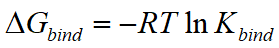 Результаты теста на связывание ДНК полученных соединений
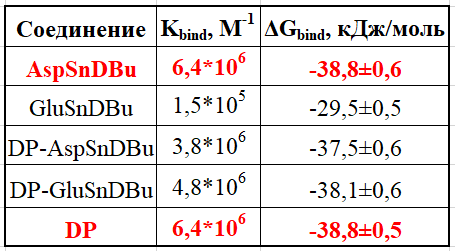